Early Years
The beginning of the journey
Overarching principles
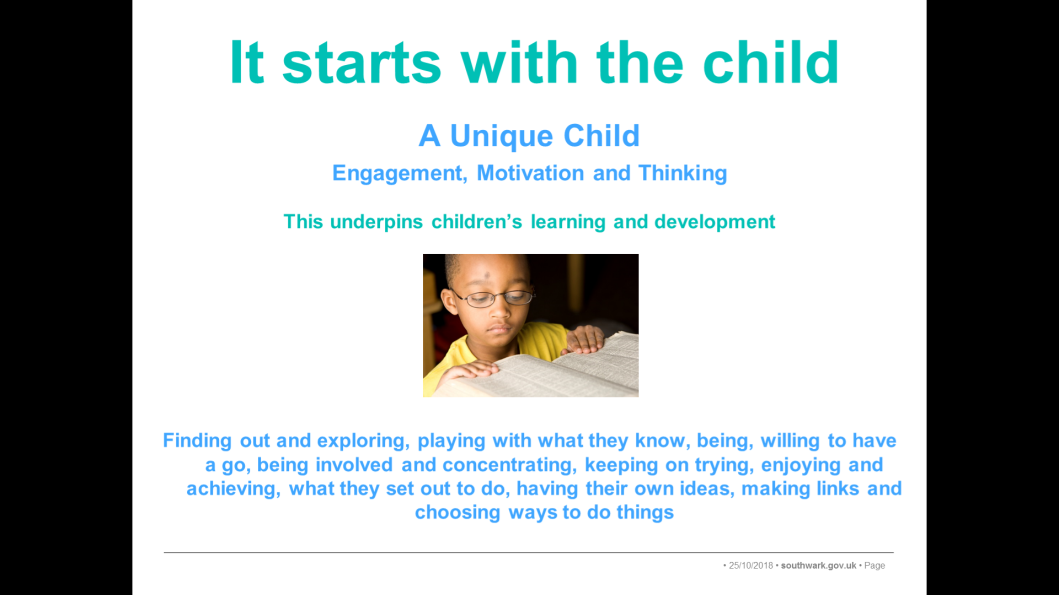 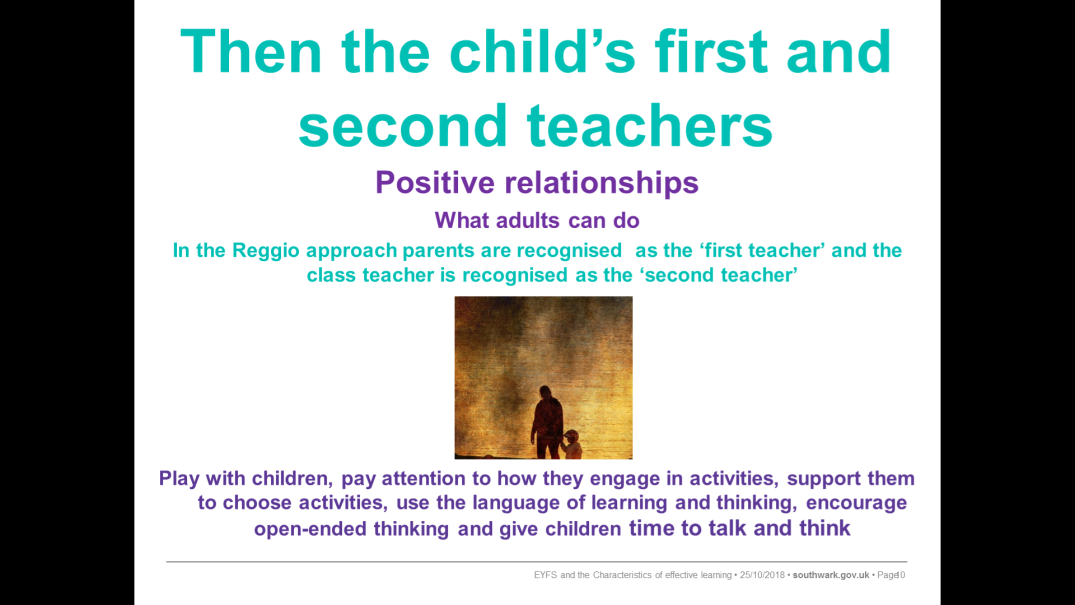 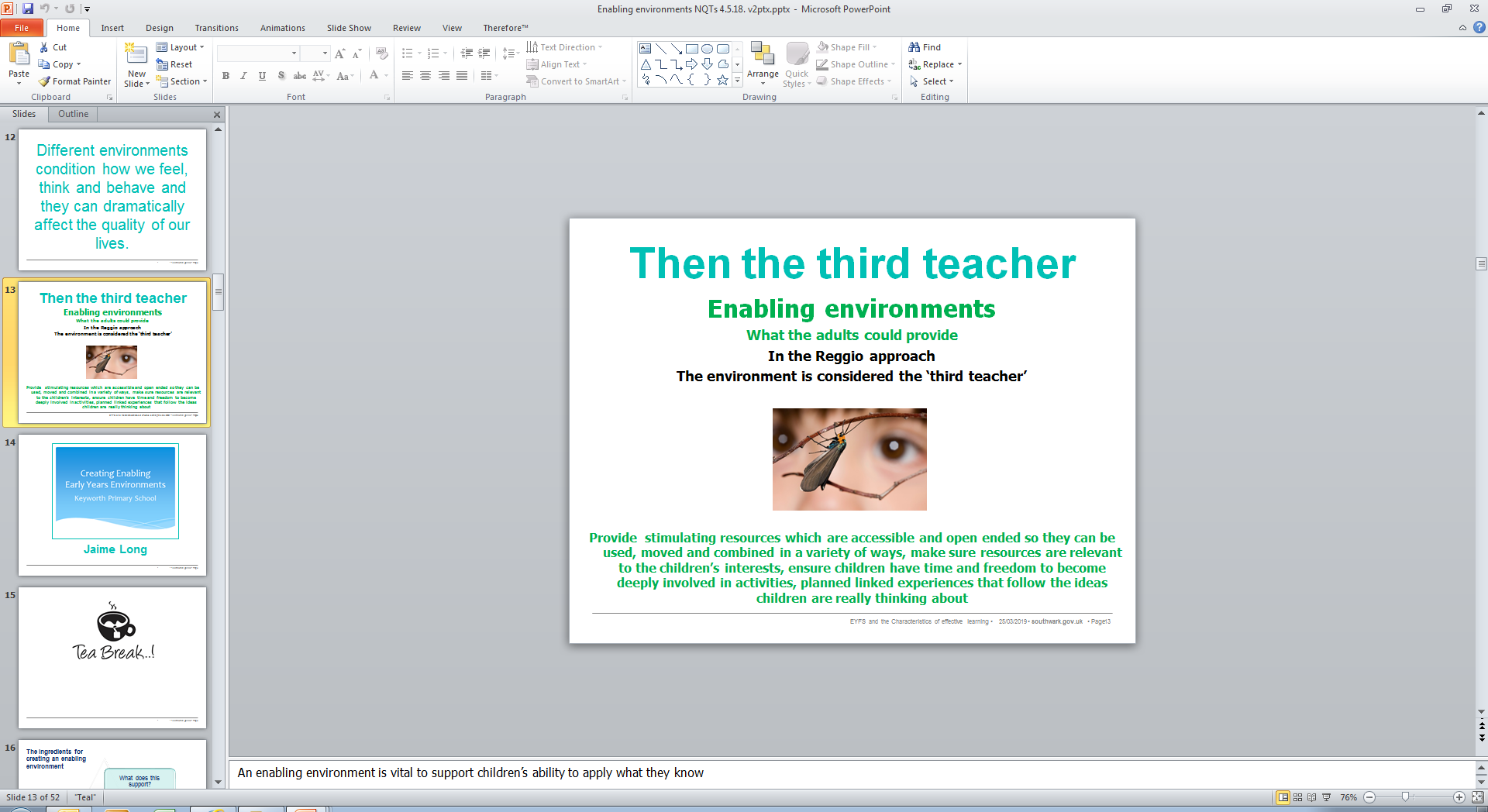 Learning and Development
Mental Health and well being
27/03/2019
2
Maslow’s hierarchy of needs
Mental Health and well being
27/03/2019
3
[Speaker Notes: We are finding more that children’s basic needs are not being met]
The importance of the right start in life
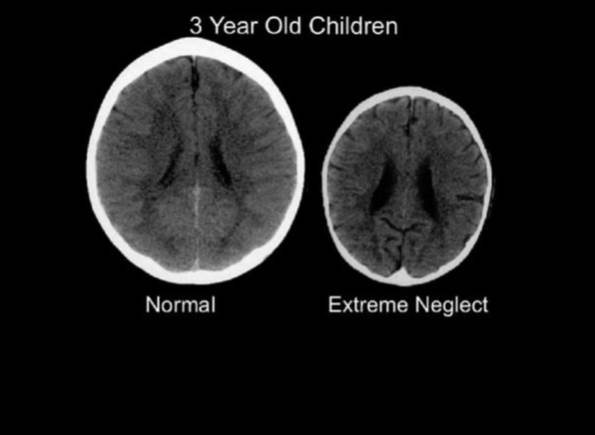 Mental Health and well being
27/03/2019
4
Statutory Guidance 
The Learning and Development Requirements and The Safeguarding and Welfare Requirements
‘The key person must help ensure that every child’s learning and care is tailored to meet their individual needs. The key person must seek to engage and support parents and/or carers in guiding their child’s development at home. They should also help families engage with more specialist support if appropriate’. 
-Statutory Guidance, page 10, section 1.10-
The key person role was developed to recognise the significance of forming secure attachments and personal attention for young children
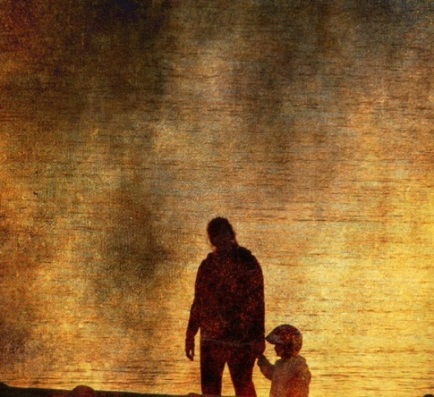 Mental Health and well being
27/03/2019
5
When young children feel good about
themselves and are confident
 
‘…they are more likely to be able to engage in more complex and creative play, freely access a broad curriculum and take risks in their learning through guessing, experimenting and making mistakes’

-Grenier, Elfer, Manning-Norton, Wilson and Dearnley- 
-The key person in reception and small nursery settings-
Mental Health and well being
27/03/2019
6
[Speaker Notes: Links here to characteristics of effective learning]
Good Level of Development
Outcomes
PSED
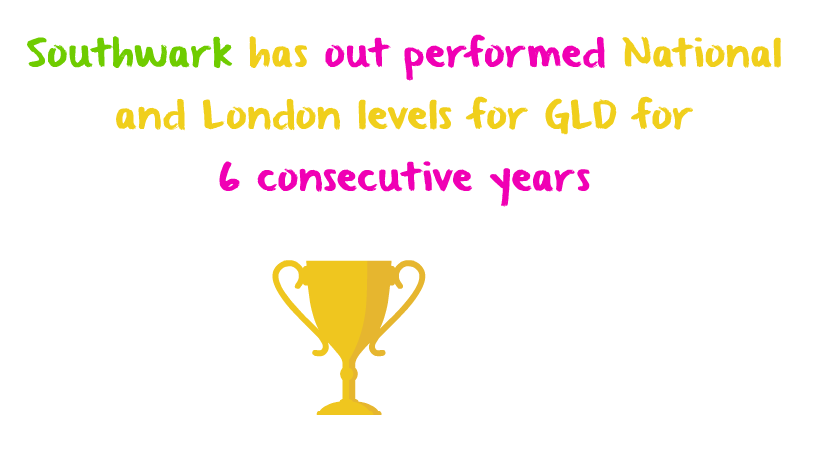 Mental Health and well being
27/03/2019
7
Challenges
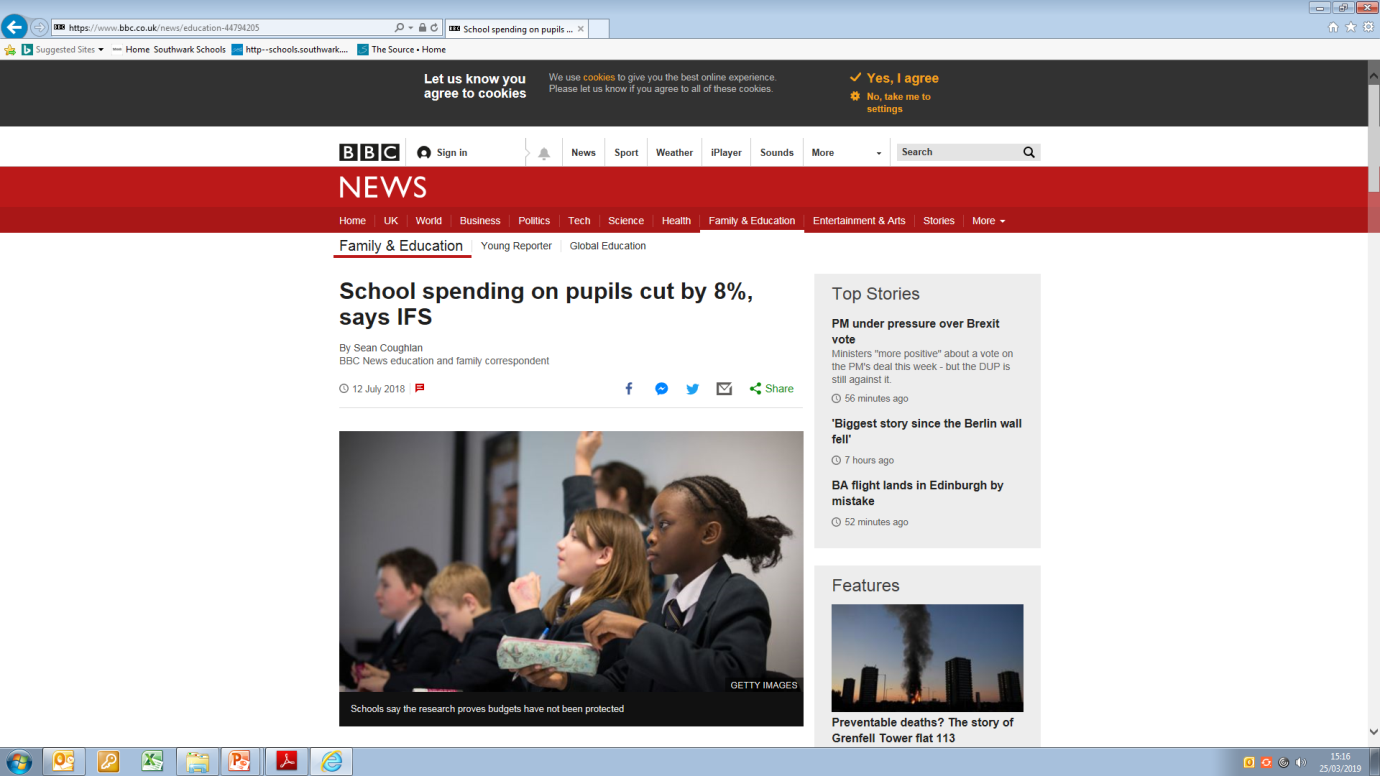 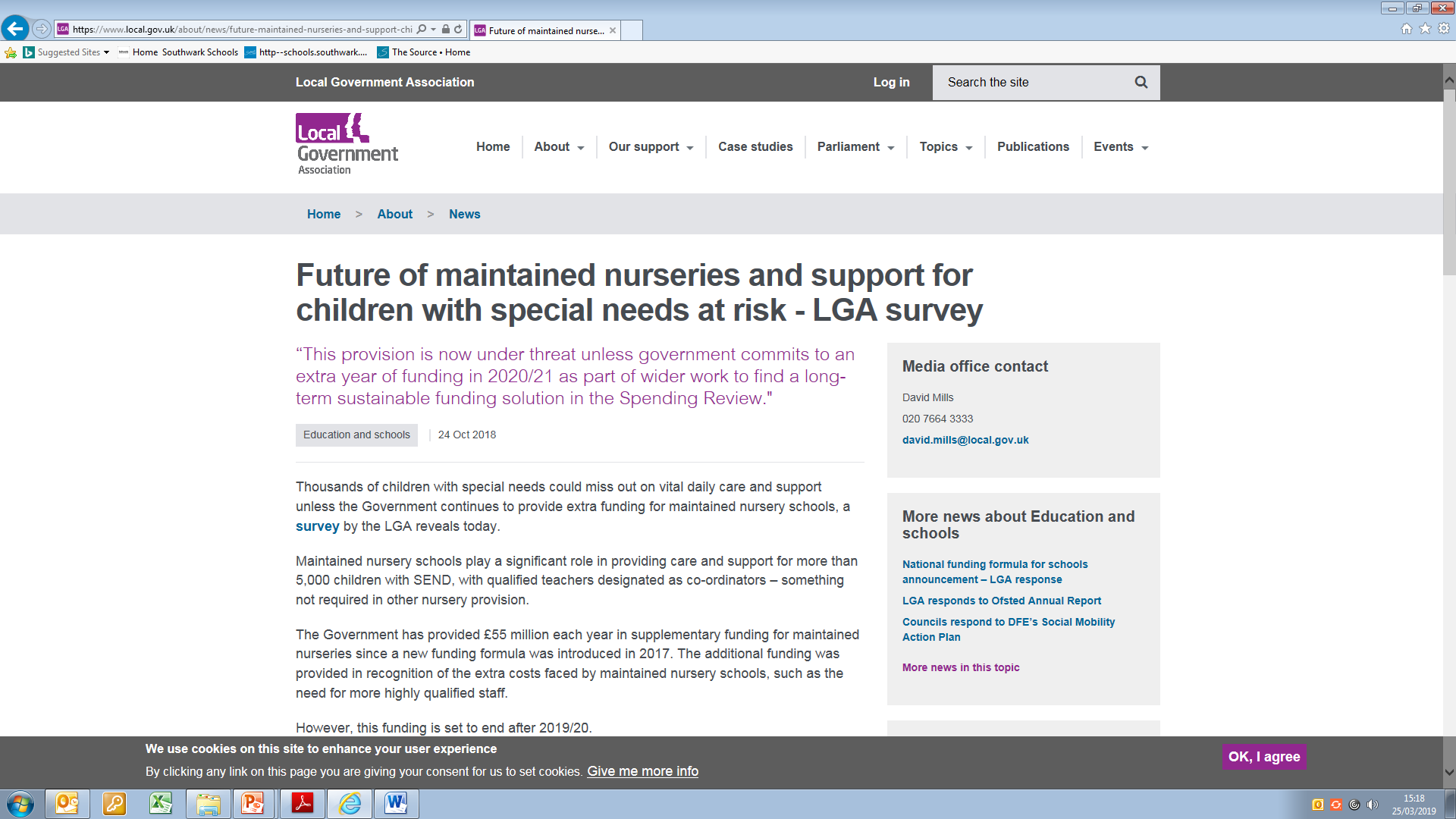 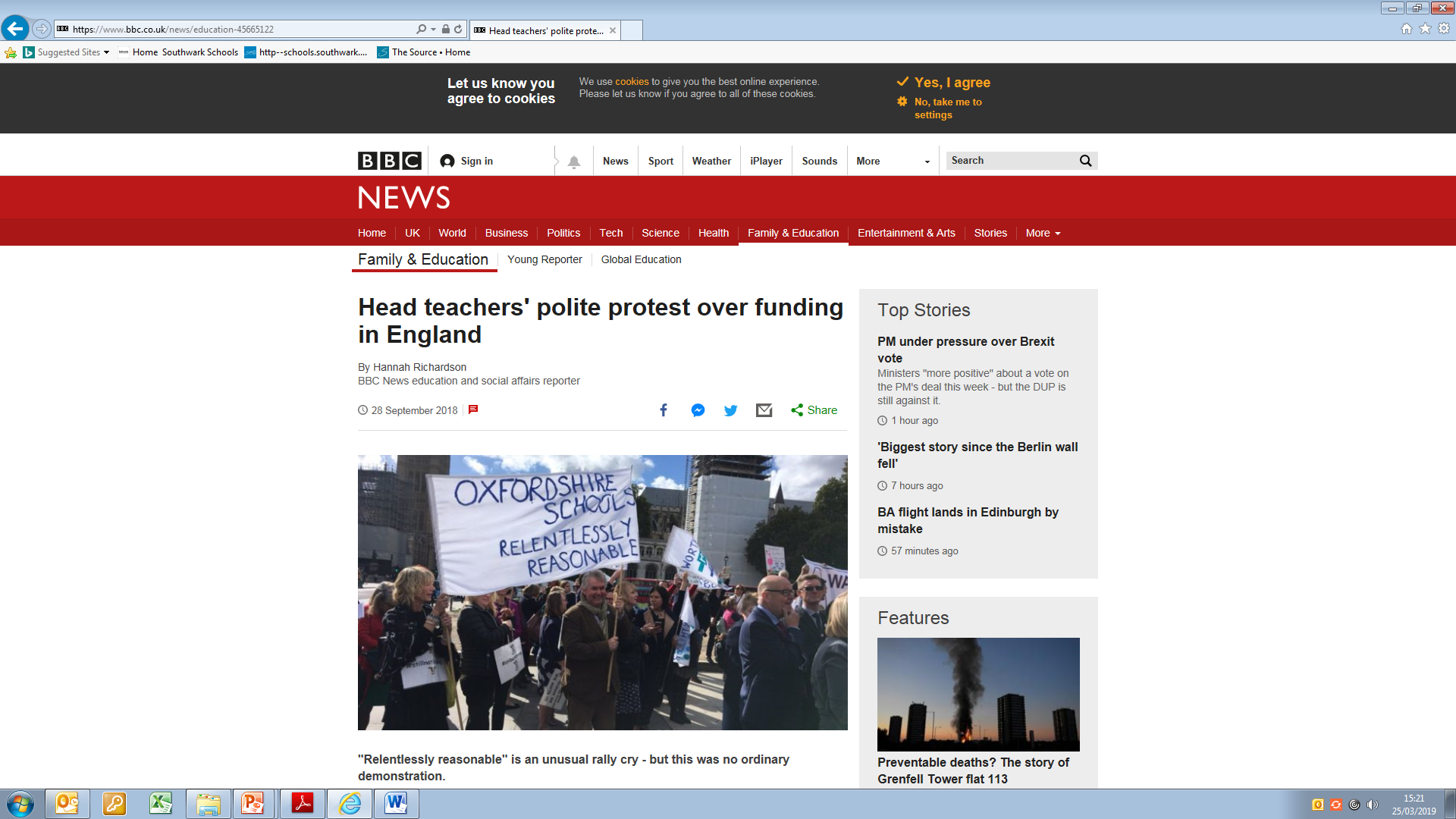 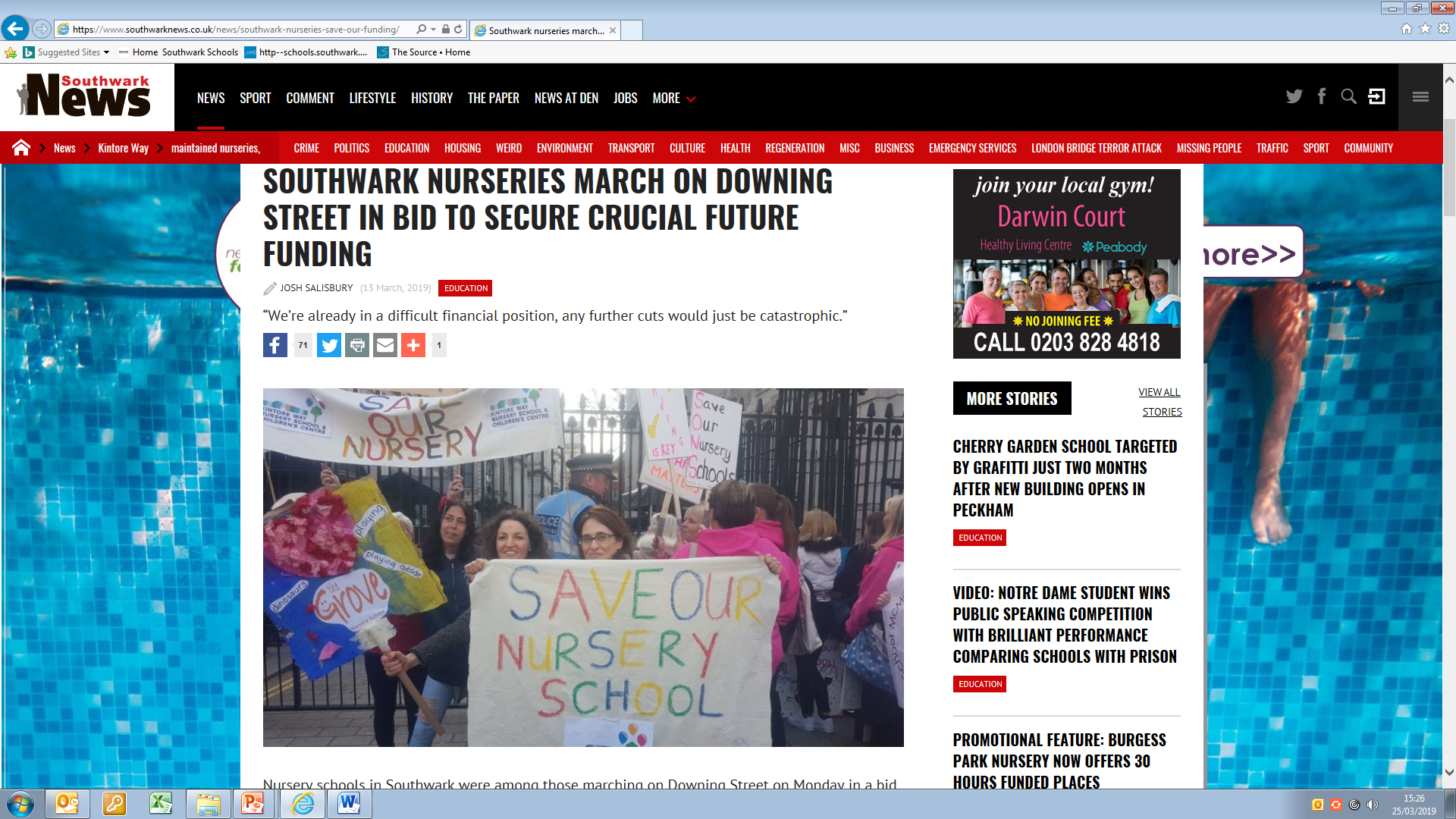 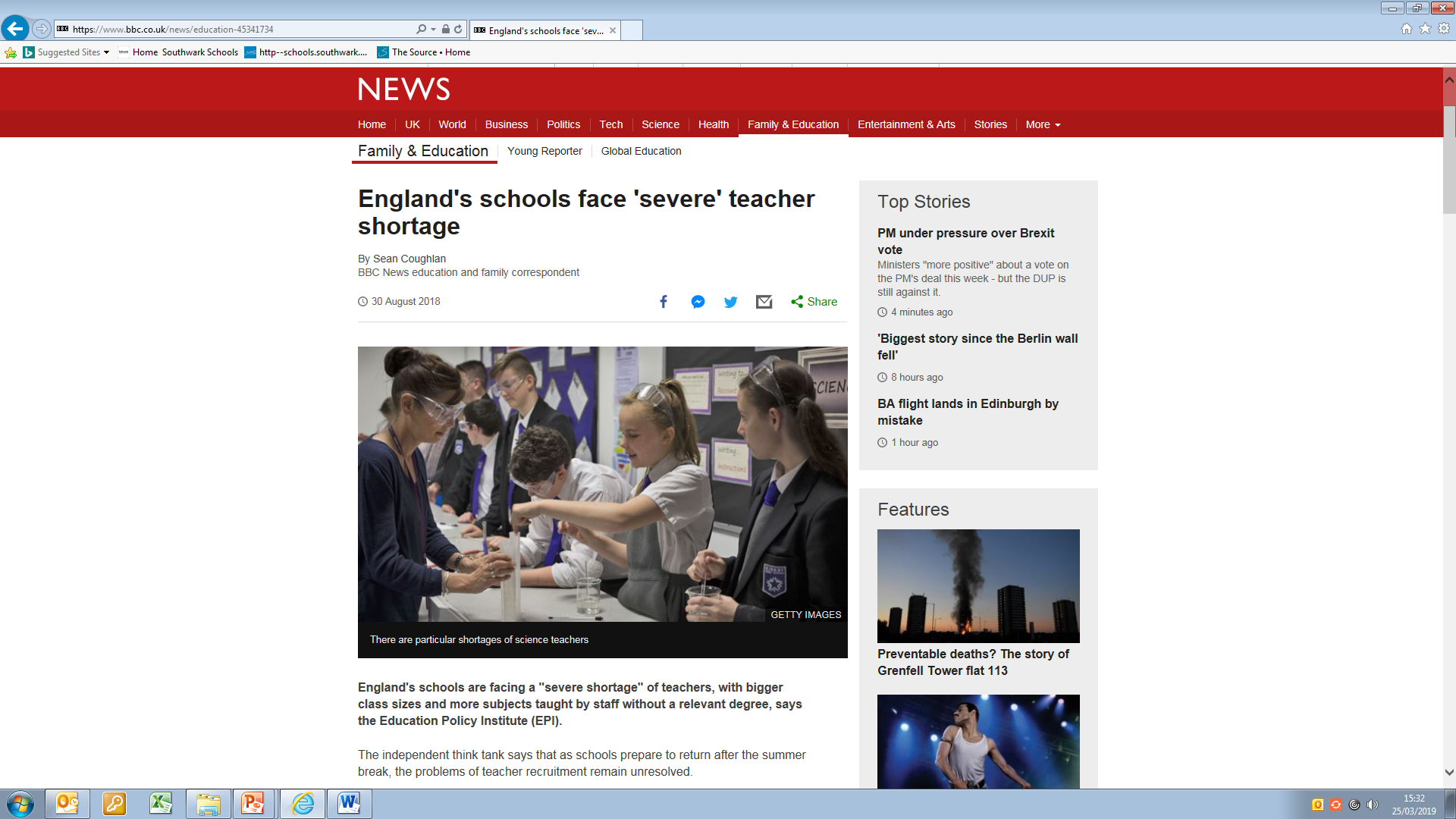 Mental Health and well being
27/03/2019
8
[Speaker Notes: Where needs are currently being met. Under threat]
More important than ever..
Homelessness
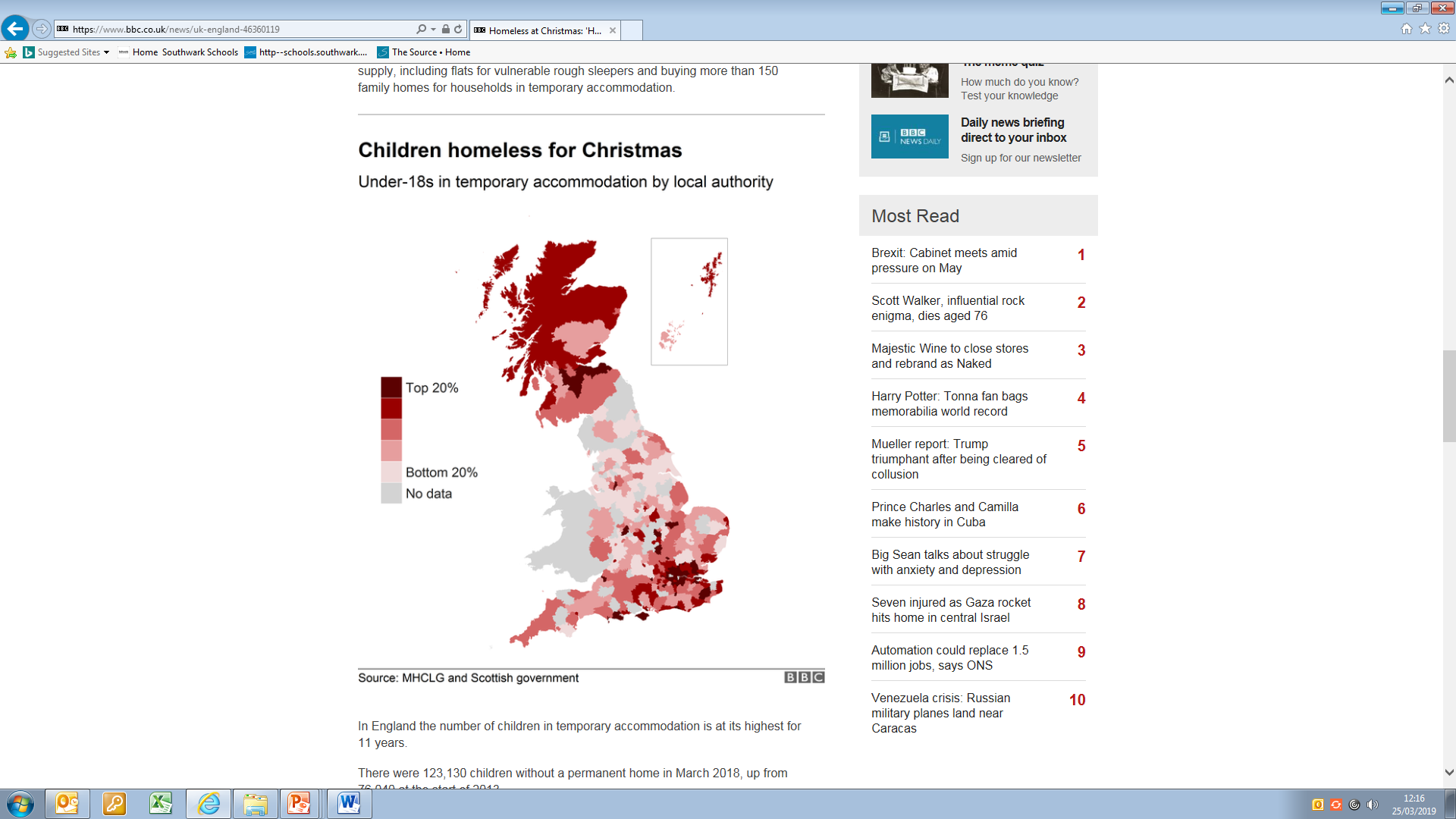 Personal, Social and Emotional Development
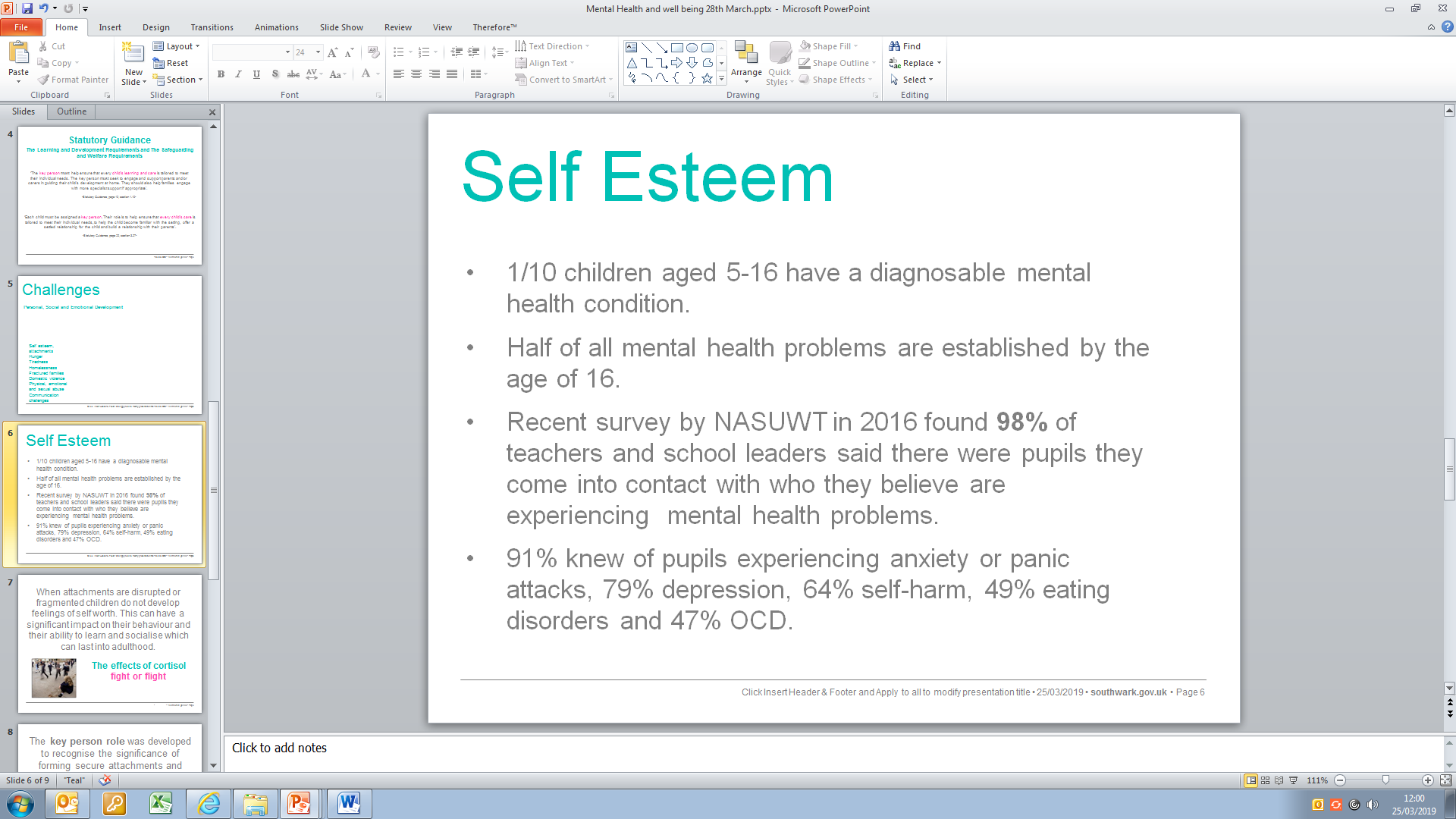 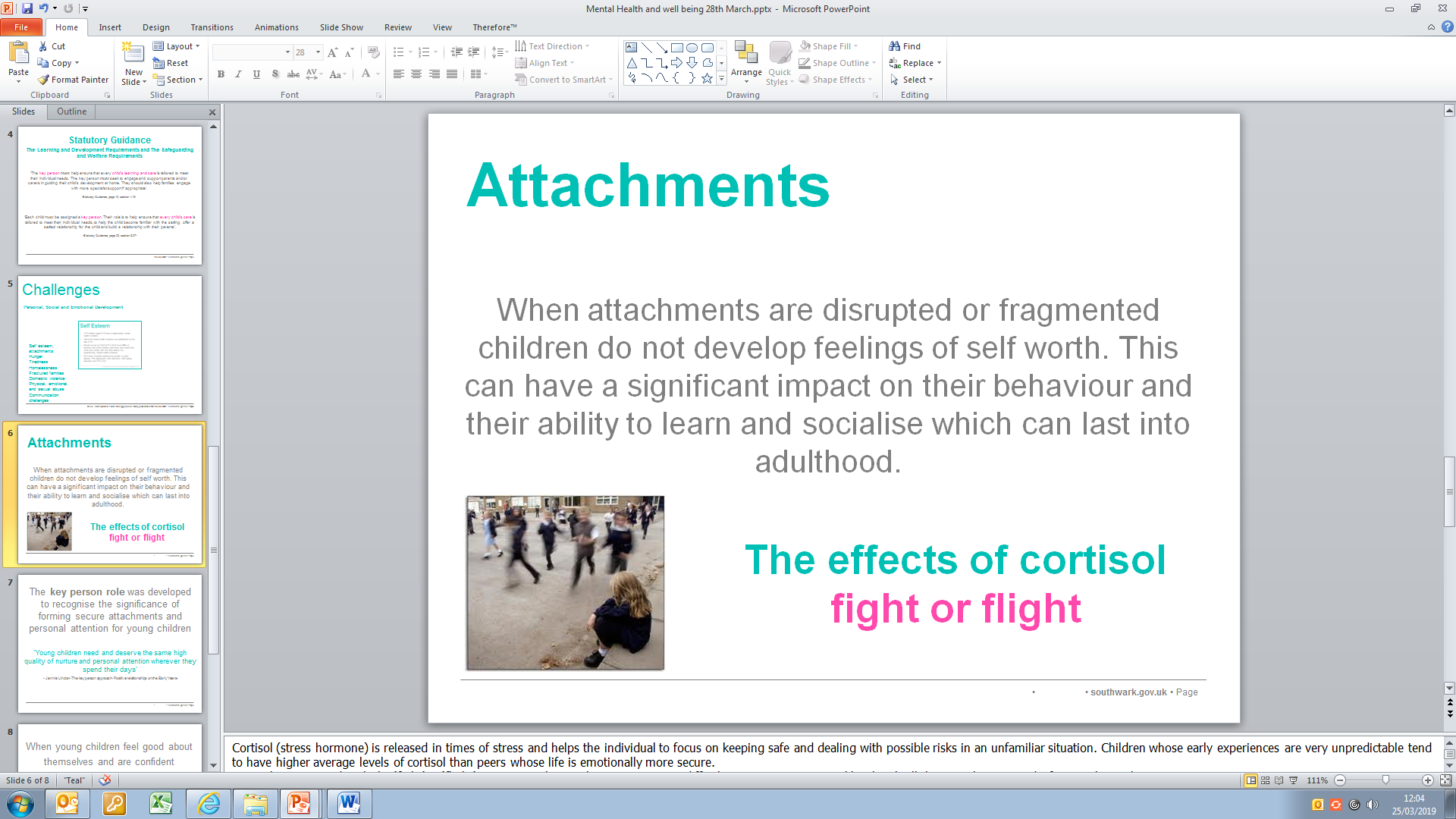 Language and communication
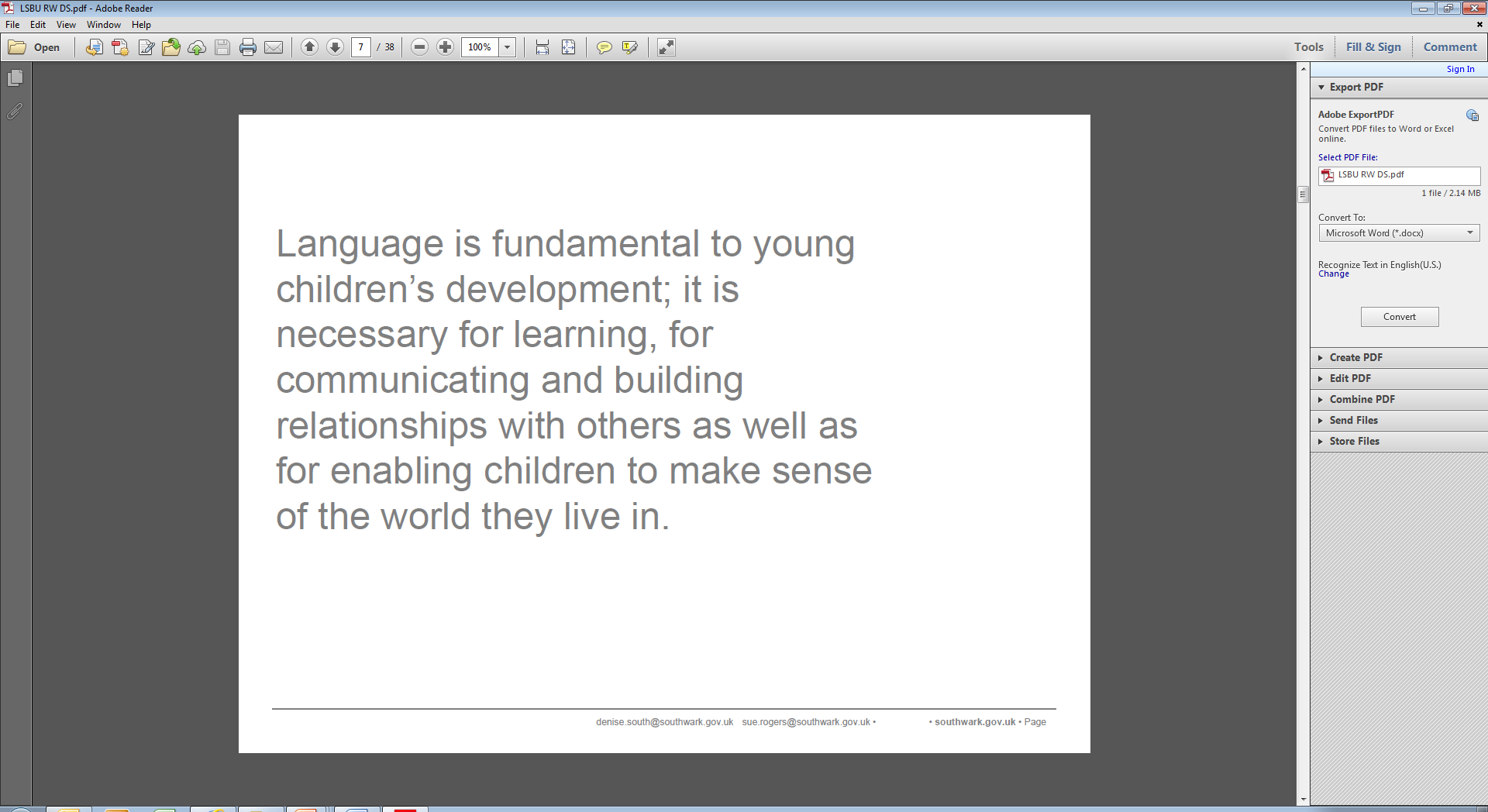 Hunger and tiredness
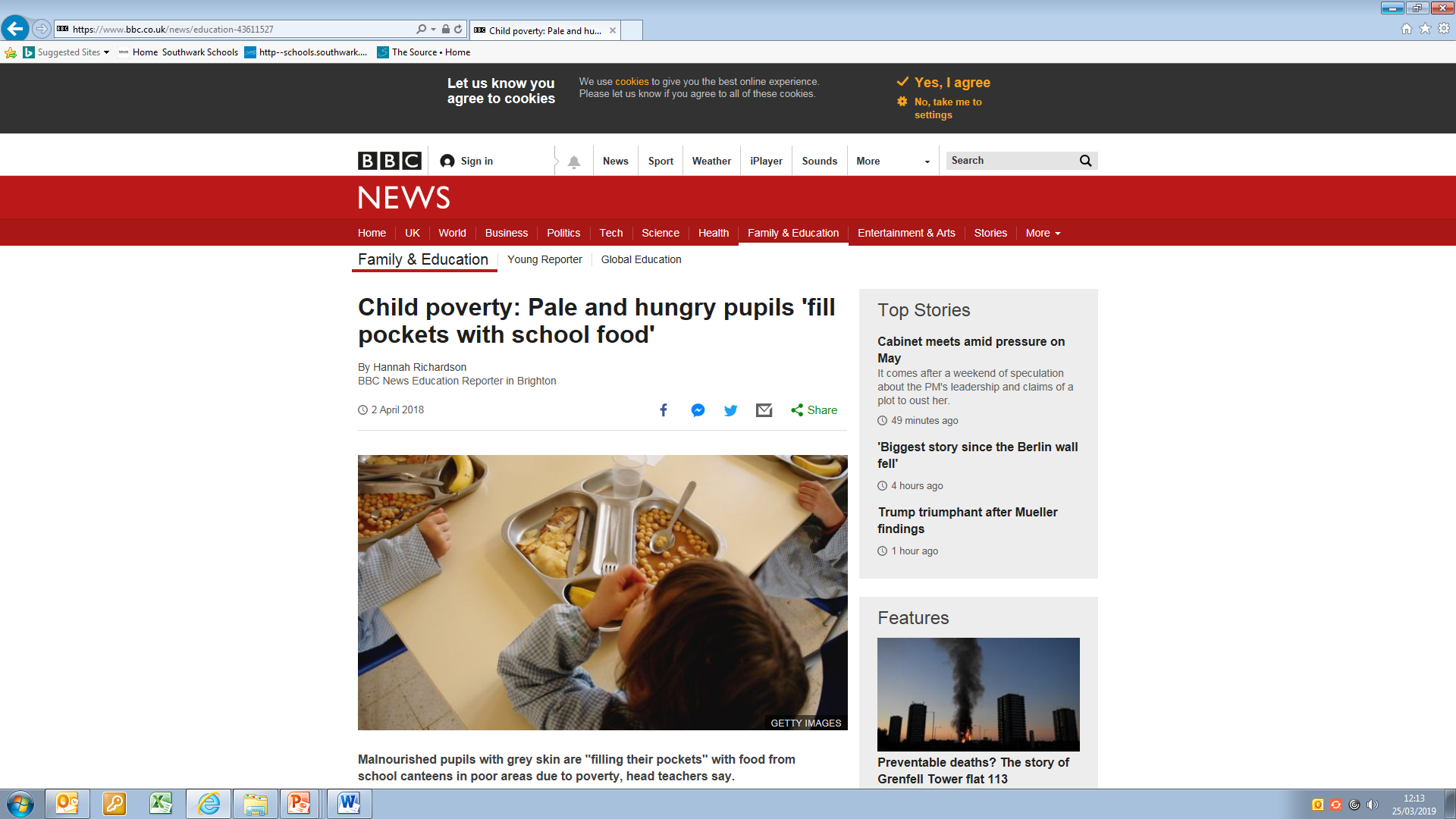 Domestic violence
Physical, emotional and sexual abuse
Communication challenges
Mental Health and well being
27/03/2019
9
[Speaker Notes: What you will hear today is a reflection of the high quality practice that is happening around the borough]
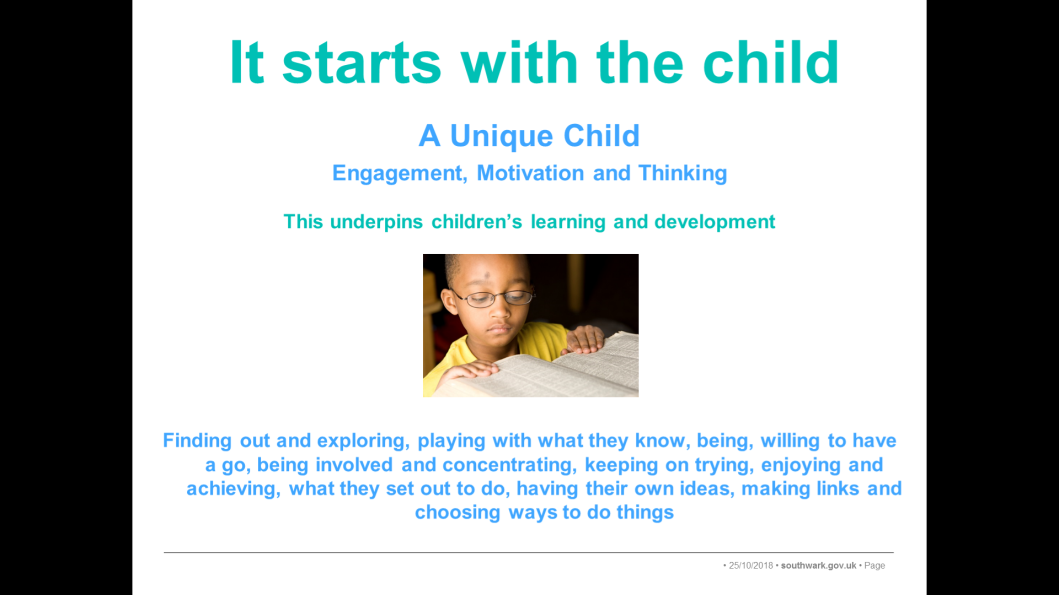 Mental Health and well being
27/03/2019
10
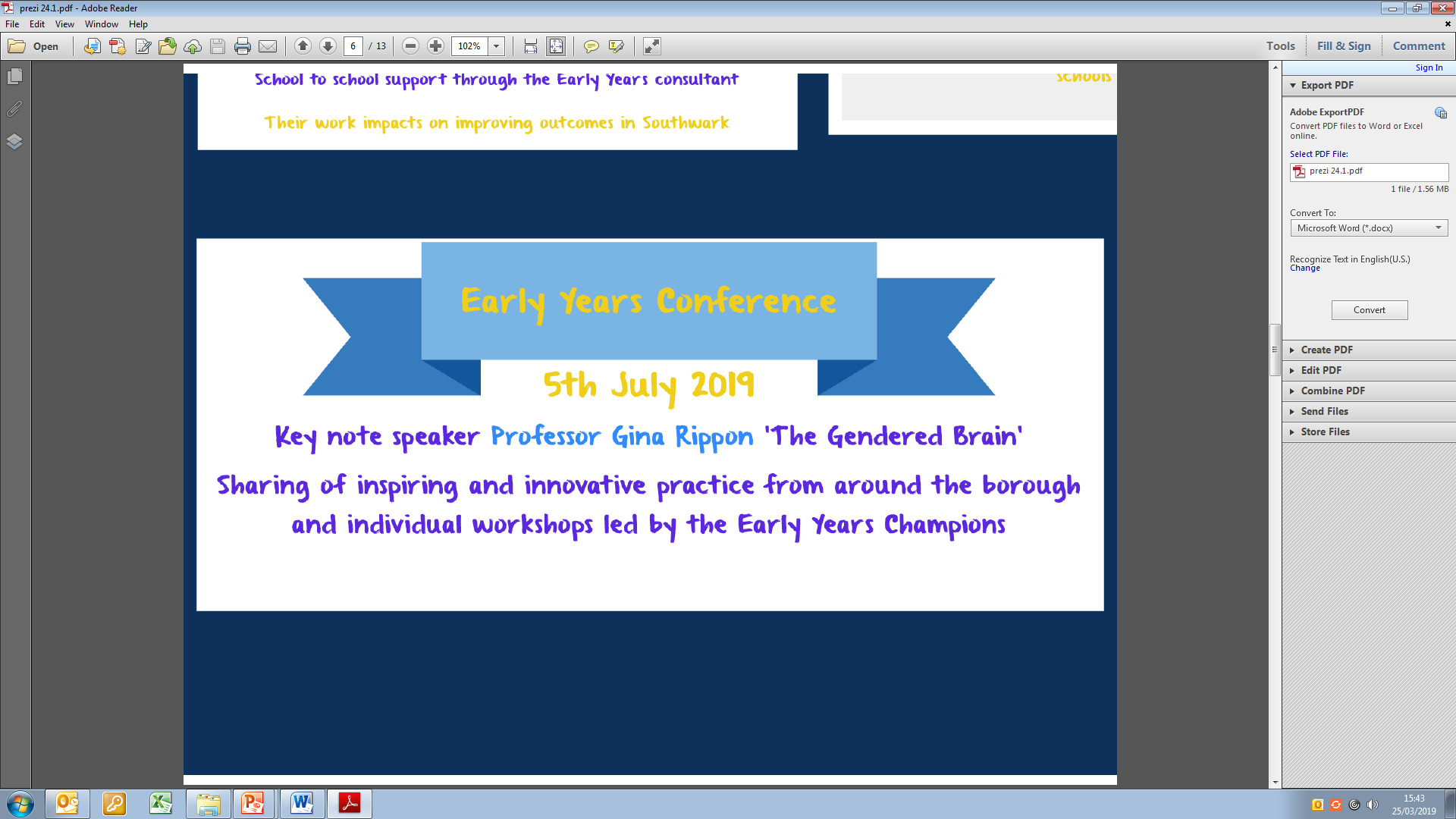 Equal Play
Removing barriers to children’s learning
Mental Health and well being
27/03/2019
11